Entraîner à la compréhension de l’oral à partir de documents vidéos
Stéphane Raymond – IAN LV Toulouse
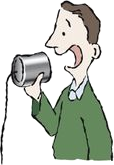 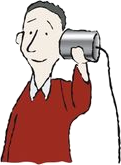 La vidéo, un support aux exploitations multiples
Introduire un thème
Faire découvrir une culture
Présenter / illustrer / expliciter une notion
Travailler une spécificité (pragmatique …)
S’initier à l’analyse d’image / filmique
Développer l’esprit critique (EMI, …)
Mémoriser (conjugaison, lexique, …)
Manipuler la langue (déclencher la parole, …)
…
Dans quelle mesure et comment peut-on utiliser un support vidéo pour entraîner à la compréhension de l’oral?
Qu’est-ce qu’un « bon » support vidéo?
un document « accrocheur »
un document « court »
un document « adapté » au niveau des élèves
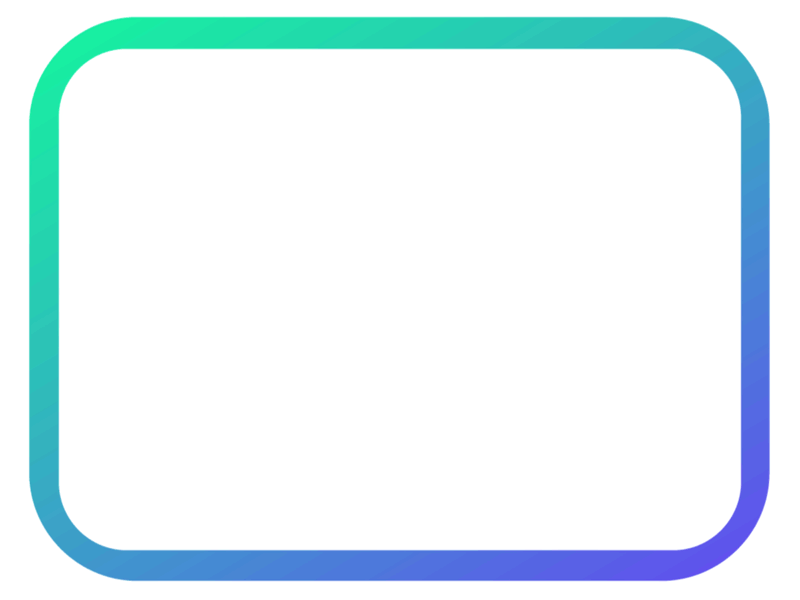 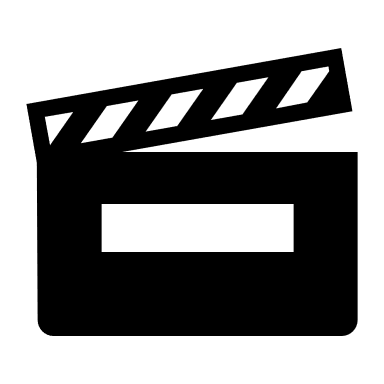 un document permettant de « progresser »
un document avec un accent standard et un débit de parole pas trop rapide
un document avec des images « parlantes »
[Speaker Notes: Critère de durée
Critère de séduction lié à la motivation, aux centres d’intérêt  des élèves, aux émotions > Impact émotionnel
Critère de charge linguistique, culturelle et authentique: pour qui? Pour quoi? Comment?
Critère d’accessibilité > explicite / implicite
Critère de redondance > décalage entre images et son
Critère d’interactivité avec le support > effet modélisant, dvpt de stratégies]
Les différents types de support vidéo
reportage
recette de cuisine 
dessin animé 
court-métrage 
publicité 
séries
résumé de livre 
fait divers 
interview de personnage public ou anonyme 
extrait de talk show
clip 
sketch 
jeu télévisé 
bande annonce
adaptation cinématographique (œuvres filmiques et extraits)
…
Où trouver des supports vidéos?
https://dgxy.link/zXdx3
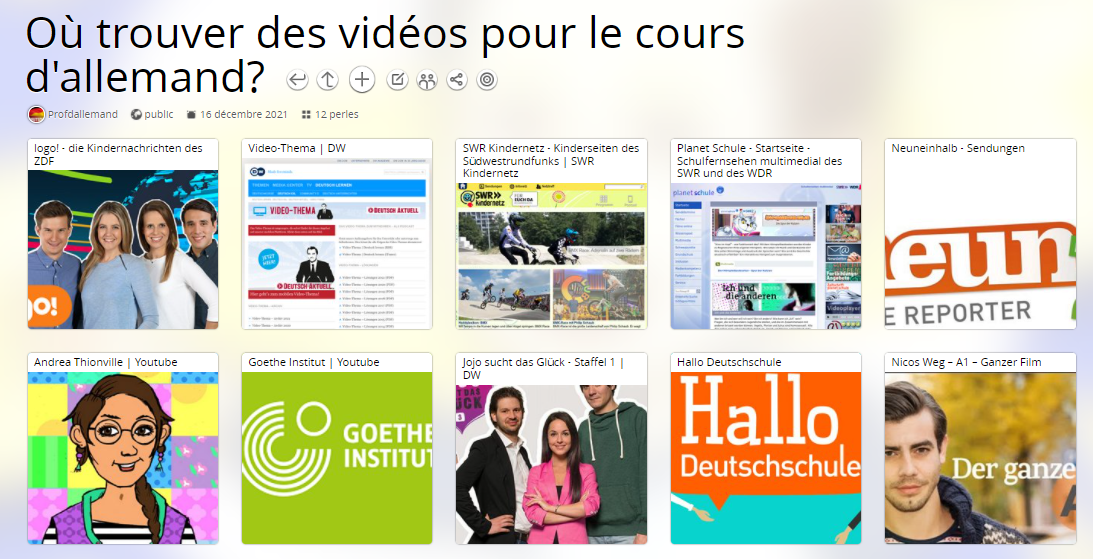 Conditions de travail sur un support vidéo
Où?
En classe
En salle multimédia
A la maison
…
A quel moment?
En début de séquence
En milieu de séquence
En fin de séquence
…
Comment?
Seul
En binôme
En groupe
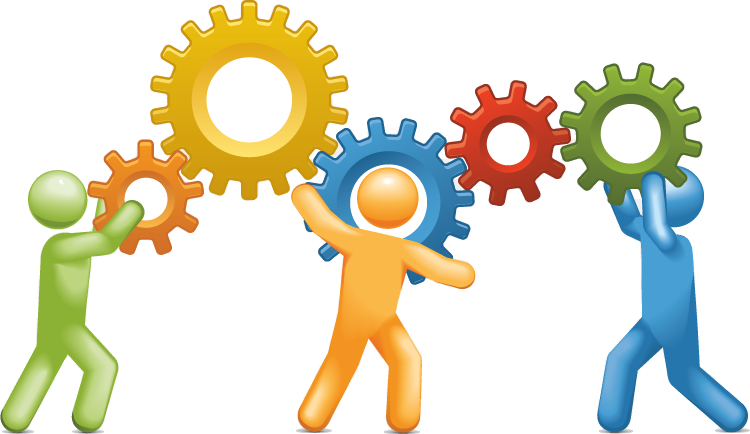 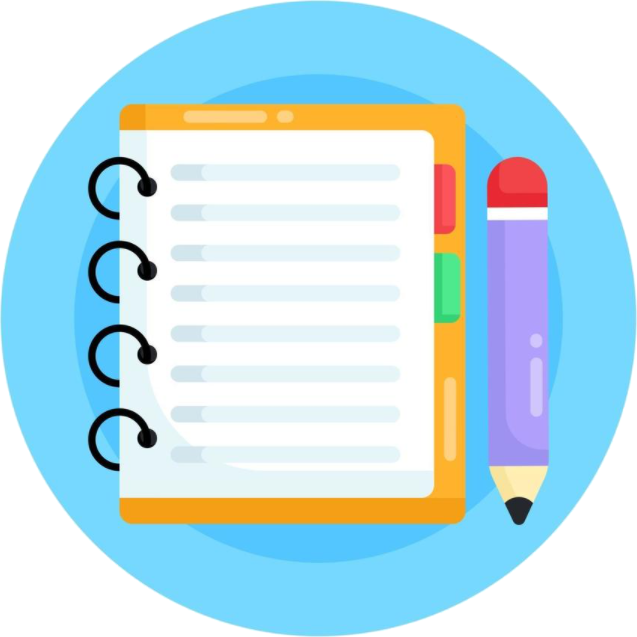 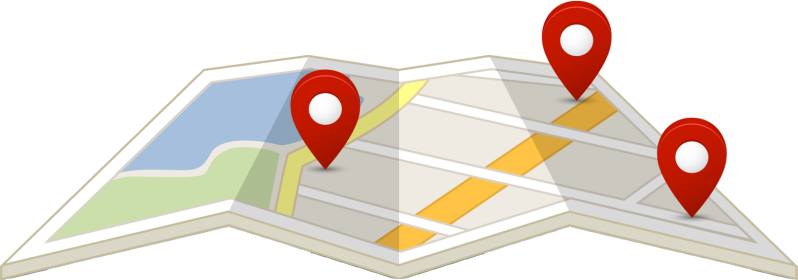 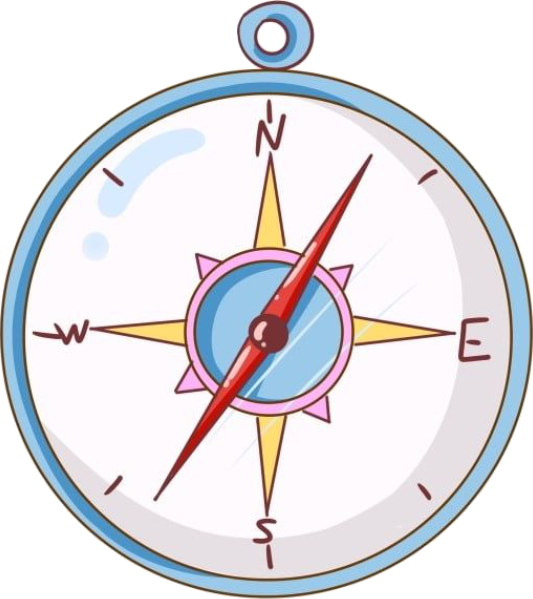 Selon quelles modalités?
Conditions de travail sur un support vidéo
Avec quelles activités?
Avant le visionnement
Quelle préparation?
Quelle(s) aide(s) fournir?
Pendant le visionnement
Quelle(s) tâche(s) d’écoute?
Quelles aides fournir?
Après le visionnement
Quelle exploitation?
Quelle(s) AL pour quelle communication?
[Speaker Notes: Avant le visionnement
Faire un remue-méninges sur le sujet abordé 
Élaborer une liste d’affirmations qui semblent vraies à priori 
Dresser une liste de termes associés au thème de la séquence (réseau lexical)
Imaginer à partir d’un titre / d’une image
Imaginer ce qui vient après …. ou avant
Se projeter à partir d’une citation / réplique / critique / commentaire

Pendant le visionnement
Relever les indicateurs visuels (lieux, climats, catégories sociales, objets, etc.) 
Identifier certains mots dans le commentaire 
Cocher des affirmations dans une liste (style QCM)  
Souligner dans une liste d’adjectifs ou autres éléments descriptifs
Dresser une liste des mots entendus 
Reconstituer une séquence du dialogue dont les répliques ont été mélangées 
Noter/illustrer la chronologie des événements
Compléter la transcription d'un bref passage

Après le visionnement > dépend si on a le son ou non et si le travail a été interrompu]
Quelques illustrations …
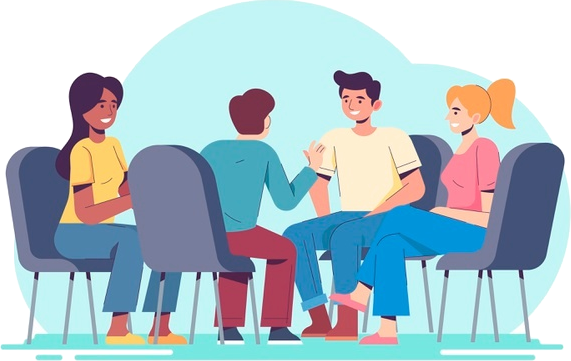 Exemple 1: travail individuel hors la classe
Séquence: Meine Hobbys

Niveau: 5ème bilangue

Tâche finale d’EOC(I): Dans le cadre d’un forum des associations, tu présentes un de tes loisirs, le lieu et le moment où tu le pratiques, tout en précisant le matériel nécessaire pour cela

Objectifs:
Exemple 1: travail individuel hors la classe
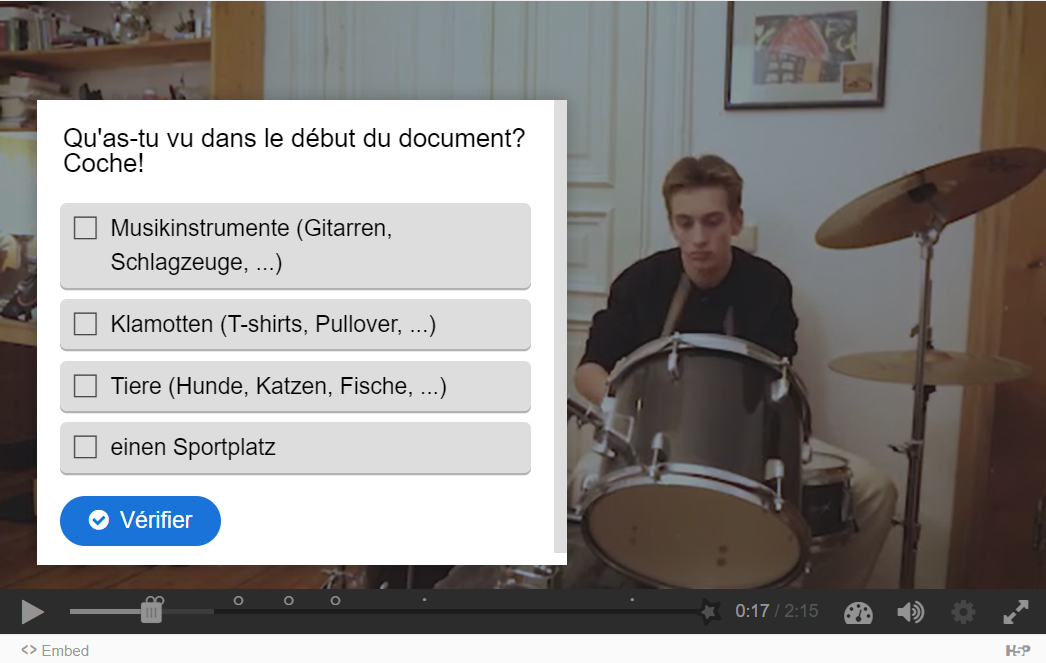 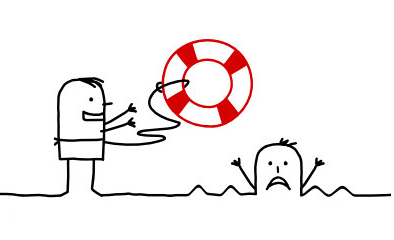 Exemple 2: travail à deux en classe
Séquence: Zusammen sein

Niveau: 3ème bilangue

Tâche finale d’EE: Suite à la réunification, Fritzi a décidé de consigner dans un journal ses souvenirs d’enfance. Rédige une page de ce journal en choisissant l’une des thématiques proposées (Mein Leben in der DDR, meine Freundin Sophie, Sputnik, Probleme mit der Stasi, in der Schule, …)

Objectifs:
Exemple 2: travail à deux en classe
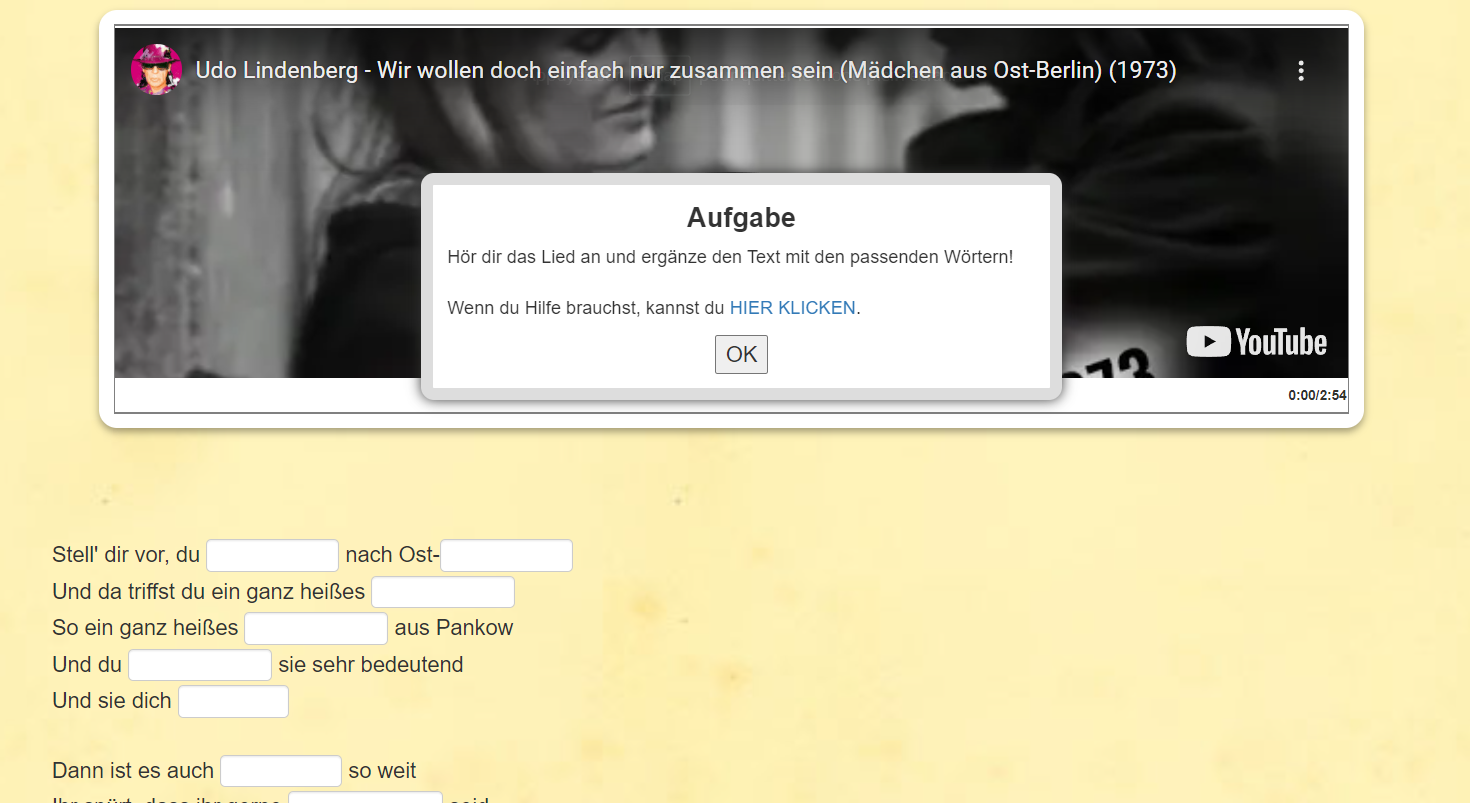 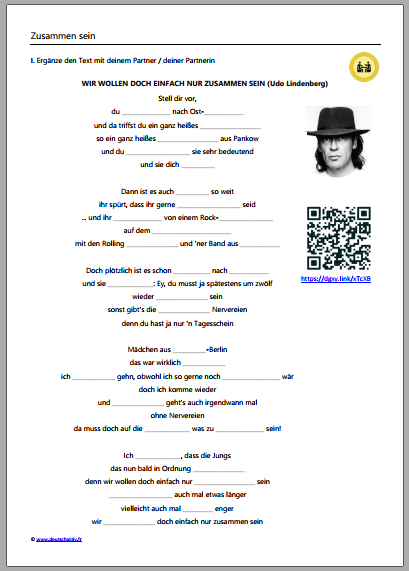 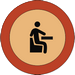 travail de classement d’images  construire une histoire (6 images minimum)
échange pour mise en commun  analyse comparative
1ère écoute de la chanson Wir wollen nur zusammen sein
échange pour mise en commun des informations relevées  formulation d’hypothèses sur le contenu de la chanson
2ème écoute avec texte à trous (tache différenciée)
mise en commun  correction
échange pour analyse du contenu   répondre à des questions
approfondissement collectif (guidé si besoin)
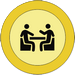 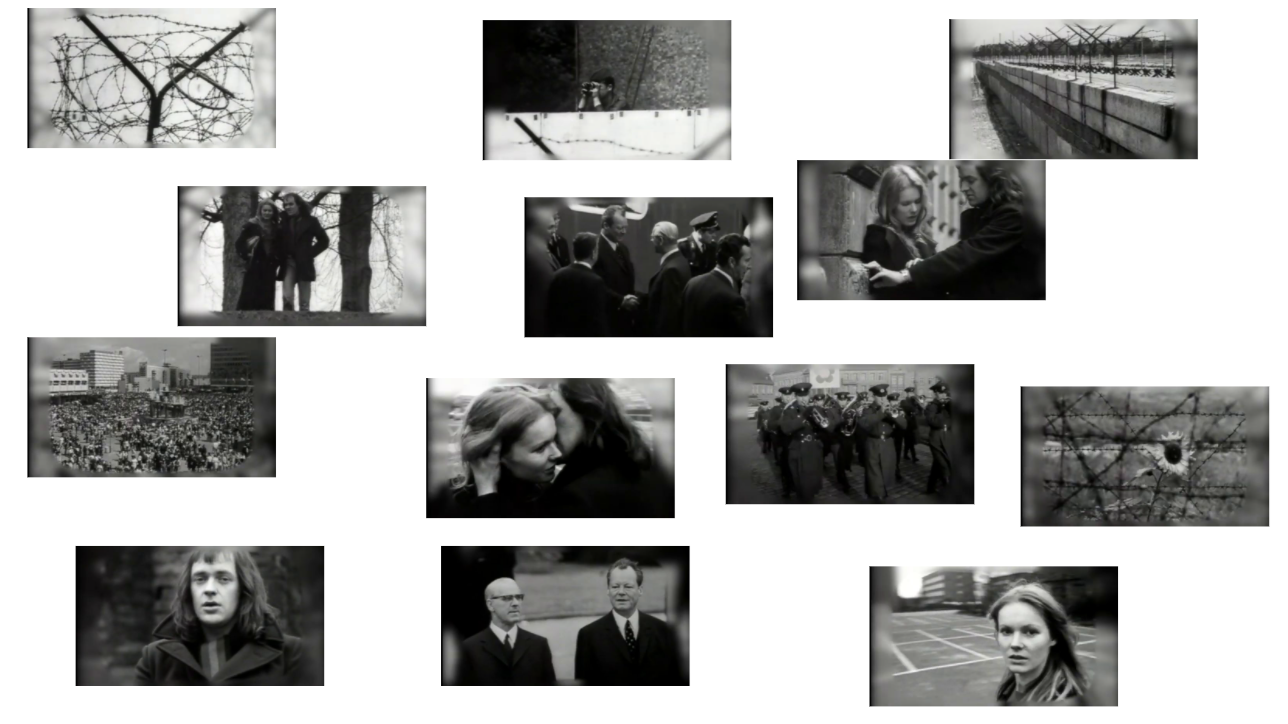 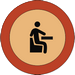 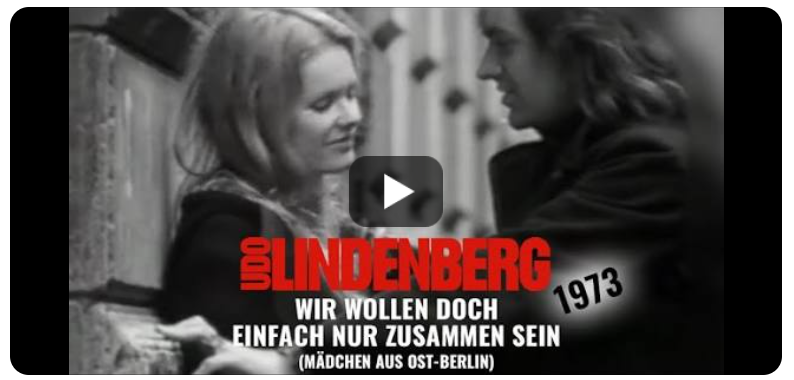 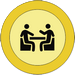 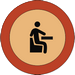 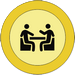 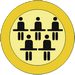 Exemple 3: Travail DE groupe en salle de classe
Séquence: Smartphone: Fluch oder Segen?

Niveau: 3ème bilangue

Tâche finale d’EOI: Tu vas participer à un débat sur la place du smartphone dans notre société, et devras soit défendre son emploi soit présenter de façon critique les risques liés à son utilisation.

Objectifs:
Exemple 3a: travail de groupe en classe
un document identique pour tous
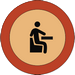 Visionnage d’un document vidéo sans aide  prise de notes (placemat)
Mise en commun des informations relevées   discussions, échanges, analyse comparative et rédaction d’une trace écrite consensuelle
Présentation au reste de la classe
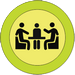 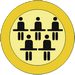 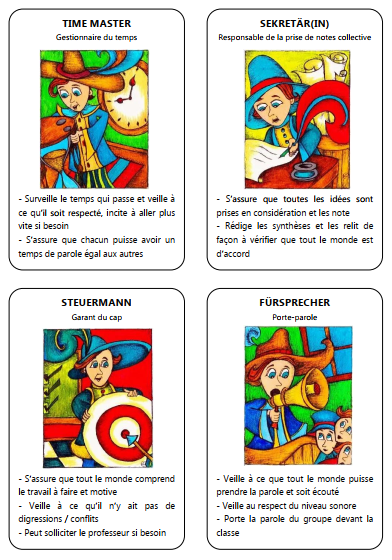 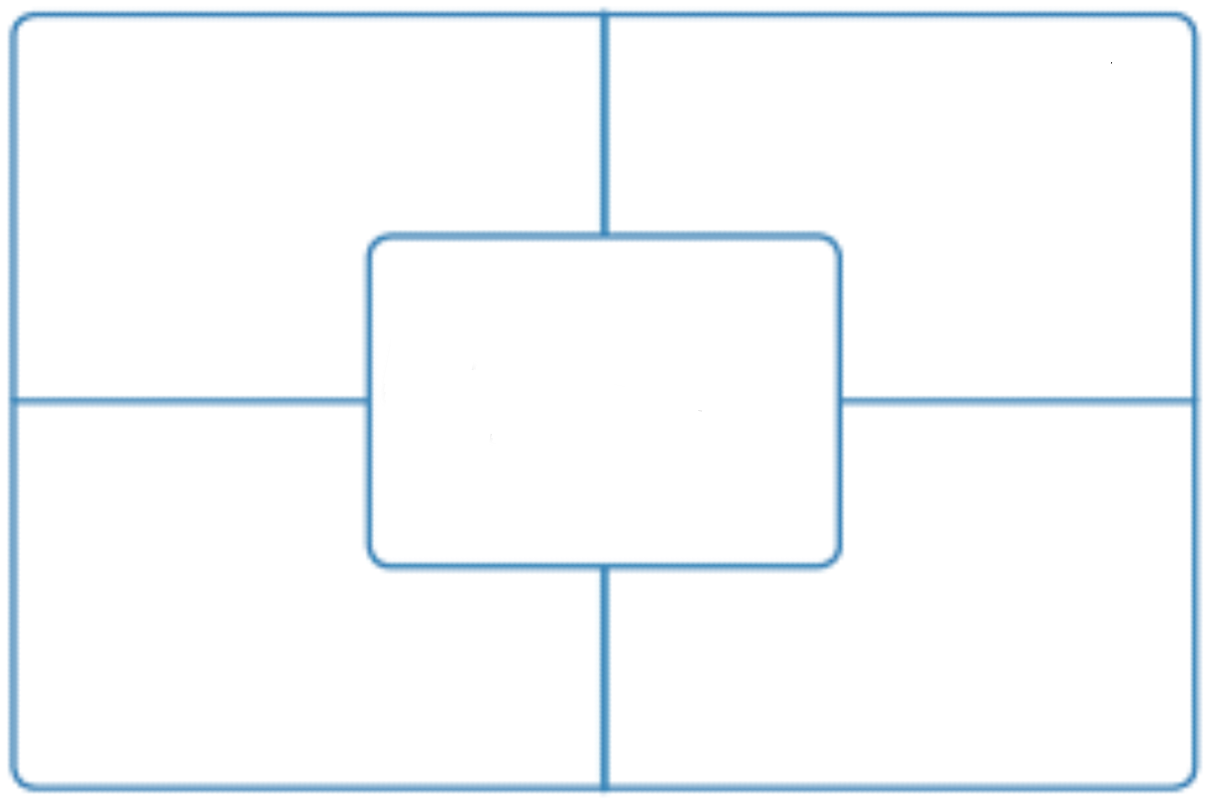 Élève 1
Élève 2
On réfléchit seul (Think)
On échange dans le groupe (Pair)
On partage le résultat (Share)
Trace écrite
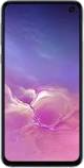 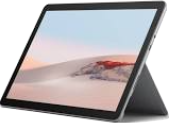 Élève 3
Élève 4
Exemple 3B: travail de groupe en classe
un document identique pour tous
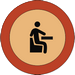 Visionnage d’un document vidéo sans aide  prise de notes (placemat)
Mise en commun des informations relevées   discussions, échanges, analyse comparative et rédaction d’une trace écrite consensuelle
Visionnage individuel du document avec support numérique d’aide à la CO (texte à trous différencié)
Comparaison des résultats   échanges pour correction (version papier)
Relecture des notes  complétées, corrigées, …
Présentation au reste de la classe
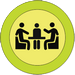 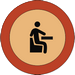 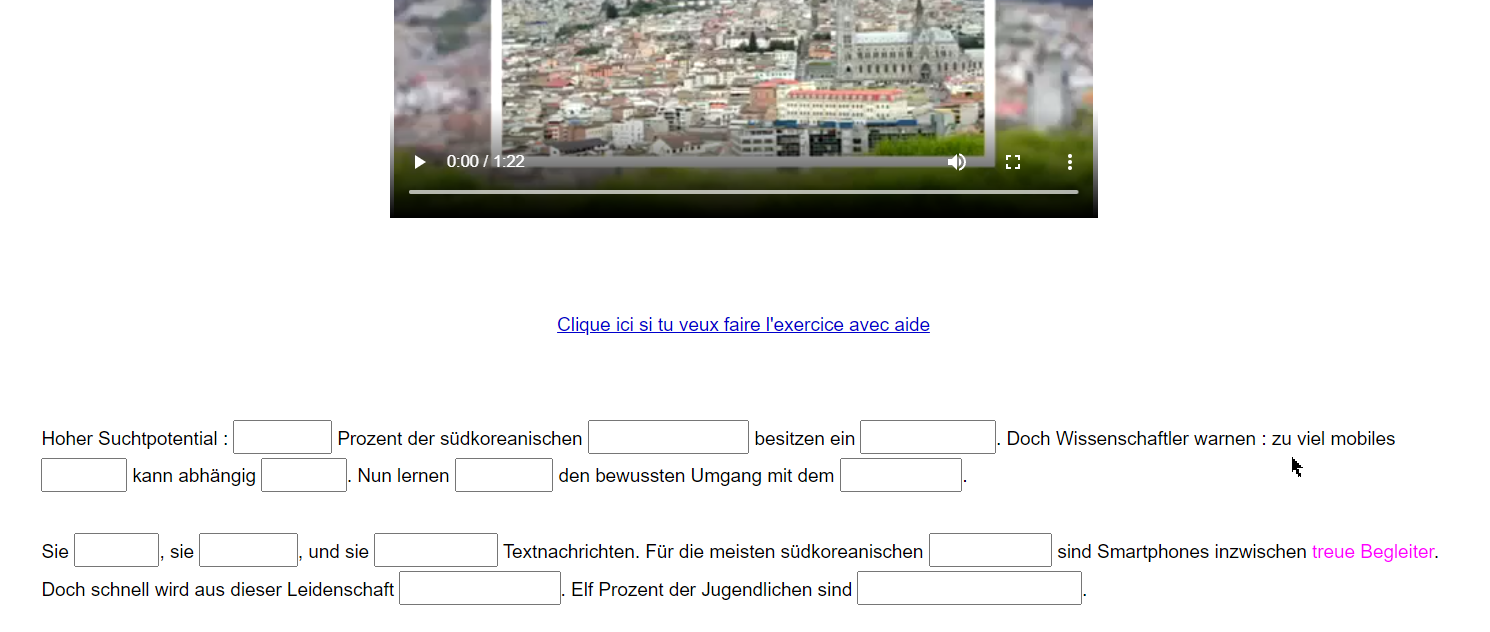 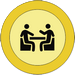 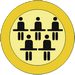 Exemple 3c: travail de groupe en classe
un document différent pour tous
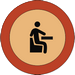 Visionnage d’un document vidéo sans aide  prise de notes (placemat)
Mise en commun des informations relevées   discussions, échanges, analyse comparative et rédaction d’une trace écrite consensuelle
Visionnage individuel du document avec support numérique d’aide à la CO (texte à trous différencié)
Comparaison des résultats   échanges pour correction (version papier)
Relecture des notes  complétées, corrigées, …
Elaboration commune d’un support de présentation (schéma, carte mentale, dessin, Schlagzeilen, …)
Présentation au reste de la classe sur le principe de la galerie d’exposition
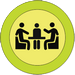 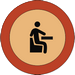 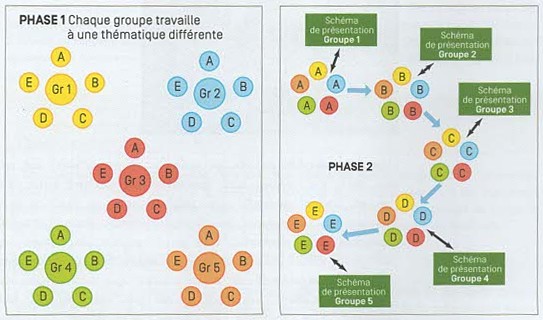 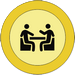 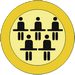